Wrocław, 15.11.2023 r.
Kompleksowa modernizacja energetyczna budynków mieszkalnych wielorodzinnych (z wyjątkiem budynków stanowiących własność Skarbu Państwa oraz budynków spółdzielni mieszkaniowych) – województwo dolnośląskieNabór nr FEDS.02.02-IP.01-043/23OGÓLNE INFORMACJE
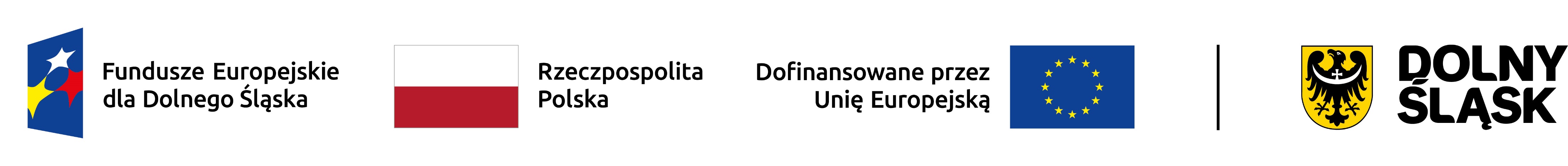 Cel i zakres naboru
Instytucją Organizującą Nabór (ION) nr FEDS.02.02-IP.01-043/23 jest Dolnośląska Instytucja Pośredniczącej (DIP), pełniąca funkcję Instytucji Pośredniczącej FEDS 2021-2027 

Cel szczegółowy EFRR/FS.CP2.I - Wspieranie efektywności energetycznej i redukcji emisji gazów cieplarnianych (EFRR), Priorytet: 2 Fundusze Europejskie na rzecz środowiska na Dolnym Śląsku, Działanie 2.2 Efektywność energetyczna w budynkach mieszkalnych:
   
 Typ projektu: 
FEDS.02.02.A Kompleksowa modernizacja energetyczna budynków mieszkalnych 
wielorodzinnych (z wyjątkiem budynków stanowiących własność Skarbu 
Państwa oraz budynków spółdzielni mieszkaniowych) – województwo dolnośląskie
https://rpo.dolnyslask.pl/o-projekcie/feds-2021-2027/nabory-wnioskow/
Nabór FEDS.02.02-IP.01-043/23 dostępny jest na stronie
https://rpo.dolnyslask.pl/ogloszenie-o-naborze-przeprowadzanym-w-trybie-konkurencyjnym-feds-02-02-ip-01-043-23-nabor-dla-wojewodztwa-dolnoslaskiego/
Cel i zakres naboru
Nabór nr FEDS.02.02-IP.01-043/23 przeprowadzony w sposób konkurencyjny jest skierowany do wnioskodawców planujących realizację projektu na obszarze województwa dolnośląskiego).
Zgodnie z SZOP celem projektu musi być gruntowna termomodernizacja budynków mieszkalnych wielorodzinnych (za wyjątkiem budynków stanowiących własność Skarbu Państwa oraz budynków spółdzielni mieszkaniowych) obejmująca swym zakresem co najmniej następujące prace termomodernizacyjne rozumiane jako:
Obligatoryjnie:
1)ocieplenie przegród (ścian i/lub stropów i/lub dachów); i/lub 
2)wymianę okien i/lub drzwi; i/lub 
3)modernizację systemu wentylacji
Fakultatywnie:
1)modernizację/wymianę instalacji grzewczych/ chłodzących ze źródłami ciepła (bez możliwości realizacji projektów polegających tylko na wymianie źródeł ciepła)  lub
2)modernizację instalacji  pozyskiwania ciepłej wody użytkowej  (CWU); lub
3)instalacje OZE,
4)zastosowanie systemów zarządzania i magazynowania energii. 
 Wszystkie ww. elementy zakresu termomodernizacji muszą być wskazane w audycie energetycznym.
[Speaker Notes: CWU – ciepła woda użytkowa
Audyt powinien być sporządzony nie wcześniej niż dwa lata licząc od roku, w którym ogłoszono nabór (n – 2) i musi zawierać pozostałe informacje wymagane w 
specyficznych kryteriach wyboru dla typu projektu 9.5.B (np. dot. oszczędności energii pierwotnej, redukcji emisji CO2). 

Efektywny energetycznie system ciepłowniczy i chłodniczy – oznacza system ogrzewania lokalnego lub chłodzenia lokalnego zdefiniowany w art. 2 pkt. 41 dyrektywy 2012/27/UE w sprawie efektywności energetycznej "efektywny system ciepłowniczy i chłodniczy" oznacza system ciepłowniczy lub chłodniczy, w którym do produkcji ciepła lub chłodu wykorzystuje się w co najmniej 50 % energię ze źródeł odnawialnych, lub w co najmniej 50 % ciepło odpadowe, lub w co najmniej 75 % ciepło pochodzące z kogeneracji, lub w co najmniej 50 % wykorzystuje się połączenie takiej energii i ciepła. Wynika to z art. 38a lit. c

Kogeneracja to równoczesne wytwarzanie ciepła i energii elektrycznej w jednym procesie technologicznym zapewniające wzrost sprawności energetycznej i prowadzące do znacznie mniejszego zużycia paliwa niż w procesach rozdzielonych.]
Cel i zakres naboru
Dla wszystkich budynków w wyniku przeprowadzonej termomodernizacji musi zostać osiągnięty minimalny poziom oszczędności energii pierwotnej, wynoszący co najmniej 30%. Warunek ten nie dotyczy budynków zabytkowych, które wprawdzie muszą osiągnąć oszczędność energii pierwotnej, zgodnie z audytem energetycznym, jednak bez obowiązku osiągniecia limitu 30%. 

Warunki kwalifikowalności w oparciu o GBER należy czytać łącznie z zapisami Regulaminu tzn. jeśli co do zasady dla budynków zabytkowych nie określono minimalnego poziomu oszczędności energii pierwotnej, o tyle – z godnie z art. 38a GBER ust. 6 – w przypadku wystąpienie pomocy publicznej poprawa charakterystyki energetycznej musi wynieść 20% w porównaniu z sytuacją sprzed inwestycji w przypadku renowacji istniejących budynków lub 10% w porównaniu z sytuacją sprzed inwestycji w przypadku działań dotyczących instalacji lub wymiany tylko jednego rodzaju elementów budynku.
[Speaker Notes: Jeśli w projekcie lub jego części wystąpi pomoc publiczna udzielana na podstawie art. 38a GBER wówczas budynek zabytkowy powinien osiągnąć minimalne poziomy oszczędności energii określone w tym artykule. 
Art. 38a ust. 6
 Pomoc prowadzi do poprawy charakterystyki energetycznej budynku pod względem energii pierwotnej o co najmniej: (i) 20 % w porównaniu z sytuacją sprzed inwestycji w przypadku renowacji istniejących budynków lub (ii) 10 % w porównaniu z sytuacją sprzed inwestycji w przypadku działań renowacyjnych dotyczących instalacji lub wymiany tylko jednego rodzaju elementów budynku zgodnie z definicją w art. 2 pkt 9 dyrektywy 2010/31/UE, a takie ukierunkowane działania renowacyjne nie stanowią więcej niż 30 % części budżetu programu przeznaczonej na środki wspierające efektywność energetyczną, lub (iii) 10 % w porównaniu z progiem określonym dla wymogów dotyczących budynków o niemal zerowym zużyciu energii w krajowych środkach transponujących dyrektywę 2010/31/UE w przypadku nowych budynków. Początkowe zapotrzebowanie na energię pierwotną oraz szacowaną poprawę ustala się poprzez odniesienie do świadectwa charakterystyki energetycznej zdefiniowanego w art. 2 pkt 12 dyrektywy 2010/31/UE

Energia pierwotna jako wskaźnik w świadectwie charakterystyki energetycznej budynku określa ilość takiej energii niezbędnej do pokrycia zapotrzebowania na jego ogrzewanie, klimatyzację i wentylację mechaniczną oraz przygotowanie ciepłej wody użytkowej dla osób go zamieszkujących.]
Cel i zakres naboru
W przypadku, gdy termomodernizacja obejmuje swym zakresem wymianę źródła ciepła (z ewentualną modernizacją całego systemu ogrzewania lub przygotowania ciepłej wody użytkowej), wymiana źródła musi być realizowana zgodnie z następującą hierarchią: 
1) OZE (np. pompy ciepła, kotły i ogrzewacze na biomasę), 
2) ciepło (w tym chłód) sieciowe,
3) gdy powyższe będzie technicznie niemożliwe lub ekonomicznie nieuzasadnione, możliwa będzie wymiana źródeł ciepła na wykorzystujące paliwo gazowe. 

Wymiana źródeł ciepła nie może stanowić jedynego elementu projektu, musi wynikać z audytu energetycznego i stanowić element kompleksowej termomodernizacji.

Prosumencka instalacja do wytwarzania energii elektrycznej z OZE – zgodnie z audytem energetycznym – nie może mieć mocy większej niż pozwalająca na zaspokojenie potrzeb własnych w budynku. Za potrzeby własne nie uznaje się energii wykorzystywanej na cele związane z działalnością gospodarczą.
Cel i zakres naboru
Nie wspiera się:
•	wymiany starszych urządzeń zasilanych paliwami gazowymi na nowe, zasilane gazem,
•	wymiany starych kotłów i ogrzewaczy na nowe kotły i ogrzewacze na biomasę jeśli umożliwiają instalację rusztu awaryjnego oraz nie posiadają automatycznego podajnika paliwa,
•	stosowania urządzeń nieodpowiadających aktualnie obowiązującym normom (wynikającym z Dyrektywy Parlamentu Europejskiego i Rady 2009/125/WE z dnia 21 października 2009 r. ustanawiająca ogólne zasady ustalania wymogów dotyczących ekoprojektu dla produktów związanych z energią),
•	stosowania urządzeń zasilanych paliwami kopalnymi: węglem, olejem  (bez względu na normy jakie spełniają),
w projektach objętych w całości lub częściowo pomocą publiczną (GBER) nie dopuszcza się wymiany źródeł ciepła na źródła zasilane gazem (ze względu na wymóg indywidualnej notyfikacji takiej pomocy w Komisji Europejskiej). W projektach nie objętych pomocą publiczną lub objętych pomocą de minimis dopuszcza się wymianę źródła ciepła na źródła zasilane gazem.
.
[Speaker Notes: W przypadku montażu pomp ciepła, w uzasadnionych przypadkach, w oparciu o audyt energetyczny, możliwe jest pozostawienie istniejącego kotła gazowego jako źródła szczytowego/dodatkowego.
 
Przez uzasadnione przypadki należy rozumieć ekonomiczne uzasadnienie pozostawienia dotychczasowych kotłów gazowych jako źródła szczytowego/dodatkowego potwierdzone audytem energetycznym (konieczność pozostawienia takiego źródła musi wynikać z audytu energetycznego) przy założeniu, że pompy ciepła staną się głównym źródłem ciepła.
 
Maty / ogrzewanie podłogowe na podczerwień będą możliwe do zastosowania w przypadku zamontowania prosumenckiej instalacji do wytwarzania energii elektrycznej z OZE, zgodnie z audytem energetycznym.]
Cel i zakres naboru
.
Elementem uzupełniającym projektu mogą być: 

Elementem uzupełniającym projektu mogą być wydatki związane z budynkiem ale nie przewidziane w audycie energetycznym, np. dostosowanie budynku do potrzeb osób z niepełnosprawnościami, zastosowania elementów zielonej infrastruktury (zielone ściany, dachy itp.), windy- oraz wkład niepieniężny (z zastrzeżeniem zapisów rozdziału 6 pkt. 6 Regulaminu), prace przygotowawcze nie wynikające z audytu (z zastrzeżeniem limitu 5% na przygotowanie dokumentacji projektu zgodnie z zał. nr 1 do Regulaminu) maksymalnie do 15% kosztów kwalifikowalnych.

Ochrona ptaków i/lub nietoperzy 

Prace termomodernizacyjne muszą być wykonane z uwzględnieniem zachowania trwałych warunków siedliskowych dla ptaków i/lub nietoperzy zamieszkujących dany obiekt.

Wnioskodawca zobligowany jest wskazać, w jaki sposób chronione są ptaki i nietoperze lub że nie stwierdzono ich obecności.
[Speaker Notes: Przed przystąpieniem do prac należy we współpracy ze specjalistą ornitologiem i chiropterologiem dokonać przeglądu budynku pod kątem występowania miejsc gniazdowania i schronień zwierząt (ptaków i nietoperzy). W przypadku potwierdzenia ich obecności prace należy prowadzić w terminach wyznaczonych przez ww. specjalistów. Ponadto w przypadku, gdy konieczne będzie zniszczenie miejsc gniazdowania lub siedlisk ptaków, a także miejsc rozrodu nietoperzy, należy uzyskać stosowne zezwolenie na czynności zakazane w stosunku do chronionych gatunków zwierząt - zgodnie z zapisami art. 56 ustawy z dnia 16 kwietnia 2004 r. o ochronie przyrody, oraz przewidzieć właściwe działania kompensujące np. instalacja budek lęgowych dla ptaków lub schronień dla nietoperzy. Zakres i sposób wykonania kompensacji winni ustalić specjaliści wykonujący przegląd budynku pod kątem występowania miejsc gniazdowania i schronień zwierząt. 

Zapisy ustawy Prawo budowlane nakładają jednak na inwestora obowiązek dołączenia pozwoleń, uzgodnień i opinii wymaganych odrębnymi przepisami (art. 30 ust. 2) lub pozwoleń i innych dokumentów wymaganych przepisami szczególnymi (art. 33 ust. 2 pkt 1) – do których zaliczyć należy zezwolenia GDO Ś i RDOŚ z zakresu ochrony gatunkowej.]
Cel i zakres naboru
Warunki dostępu:
Wszystkie budynki ujęte w projekcie muszą być:
1. budynkami zabytkowymi, tj.  budynkami indywidualnie ujętymi w rejestrze/wykazie zabytków  Wojewódzkiego Konserwatora Zabytków lub gminnej ewidencji zabytków.
Budynek nie wpisany indywidualnie do rejestru/wykazu zabytków Wojewódzkiego Konserwatora Zabytków lub gminnej ewidencji zabytków nie spełni kryterium wyboru nawet jeśli znajduje się na obszarze wpisanym do rejestru zabytków lub gminnej ewidencji zabytków. 
Wnioskodawca zobligowany jest wskazać we wniosku o dofinansowanie z nazwy ogólnie dostępny on-line rejestr/wykaz/ewidencję zabytków w którym ujęty jest budynek ze wskazaniem we wniosku odpowiedniego linku zawierającym wymagane dane lub dołączyć do wniosku dokument potwierdzający ten fakt, jeśli rejestr/wykaz/ewidencja zabytków nie jest upubliczniana on-line. 
i/lub
2. budynkami komunalnymi rozumianymi jako budynki, w których co najmniej 30% mieszkań stanowią mieszkania komunalne i/lub socjalne i/lub wspomagane i/lub chronione – bez żadnych warunków wstępnych.
i/lub
3. wielorodzinnymi budynkami mieszkalnymi (tj. nie będące zabytkami lub budynkami komunalnymi) znajdującymi się na terenie gminy, gdzie wskaźnik dochodów podatkowych gminy (G) jest poniżej średniej ważonej dla województwa (wykaz przyjęty uchwałą nr 2 Komitetu Monitorującego FEDS 2021-2027 z dnia 27 lutego 2023 r. w sprawie zatwierdzenia Metodyki wyznaczenia uprawnionych wnioskodawców w ramach celu szczegółowego 2.1 Wspieranie efektywności energetycznej i redukcji emisji gazów cieplarnianych do wsparcia w formie dotacji na działania związane z efektywnością energetyczną w programie Fundusze Europejskie dla Dolnego Śląska 2021 – 2027. Metodyka stanowi załącznik nr 4 do Regulaminu naboru).
 UWAGA!
1) Jeśli budynek nie znajduje się na obszarze gminy (gmin), w której wartość wskaźnika dochodów podatkowych (G) jest poniżej średniej ważonej dla województwa, należy zweryfikować, czy jest to budynek zabytkowy lub komunalny.
2) Wybrany w audycie energetycznym wariant realizacyjny musi uwzględniać kryterium kosztowe odnoszące się do uzyskanych efektów (np. redukcji zapotrzebowania na energię) w stosunku do nakładów finansowych.
.
Typy wnioskodawców / beneficjentów oraz partnerów:
.
Finansowanie:
.
Alokacja w ramach konkursu:

17 665 496,00 EUR, tj. 79 014 230,50 PLN
(10 % alokacji przeznacza się na procedurę odwoławczą)

Minimalna wartość wydatków kwalifikowalnych projektu 

1 000 000,00 PLN
300 000,00 PLN - w przypadku wspólnot mieszkaniowych 

Powyższy limit kwotowy odnosi się do całego projektu, niezależnie od liczby podmiotów zaangażowanych w realizację projektu.

Maksymalna wartość wydatków kwalifikowalnych projektu 
 
10 000 000,00 PLN.
Ważne terminy:
.
Dofinansowanie nie może być przyznane na projekt zakończony zgodnie z art. 63 ust. 6 Rozporządzenia ogólnego, tj. fizycznie ukończony lub w pełni wdrożony przed przedłożeniem ION wniosku o dofinansowanie, niezależnie od tego, czy dokonano wszystkich powiązanych płatności. 

Przez projekt fizycznie ukończony lub w pełni wdrożony należy rozumieć projekt, dla którego przed dniem złożenia wniosku o dofinansowanie projektu nastąpił odbiór ostatnich robót, dostaw lub usług przewidzianych do realizacji w jego zakresie rzeczowym. W przypadku projektów objętych pomocą publiczną z efektem zachęty, projekt nie może być rozpoczęty przed złożeniem wniosku o dofinansowanie (zakupu gruntów ani prac przygotowawczych, takich jak uzyskanie zezwoleń i przeprowadzenie studiów wykonalności, nie uznaje się za rozpoczęcie prac).
[Speaker Notes: Należy mieć na uwadze, że wnioskodawca rozpoczynając realizację projektu przed podpisaniem umowy o dofinansowanie czyni to na własne ryzyko. 

Dla wydatków objętych pomocą publiczną okres kwalifikowlaności rozpoczyna się po złożeniu wniosku o dofinansowanie za wyjątkiem prac przygotowawczych. 

Wniosek końcowy o płatność należy złożyć w terminie do 60 dni od daty zakończenia realizacji projektu wskazanej w umowie o dofinansowanie projektu lub zawarcia umowy – jeżeli zakończenie realizacji projektu nastąpiło przed zawarciem umowy.
W uzasadnionych przypadkach na wniosek Beneficjenta ION może wyrazić zgodę na wydłużenie ww. terminów w trakcie realizacji projektu.]
Maksymalny poziom dofinansowania
w przypadku wsparcia nie objętego pomocą publiczną/de minimis – maksymalnie 70% wydatków kwalifikowalnych (tj. 70% z EFRR) 


w przypadku wsparcia stanowiącego pomoc publiczną – intensywność pomocy publicznej z EFRR ustalana jest w odniesieniu do projektu oraz wnioskodawcy, beneficjenta, partnera i podmiotu upoważnionego do ponoszenia wydatków w projekcie – zgodnie z przepisami GBER w odniesieniu do pomocy inwestycyjnej na:
Pomoc inwestycyjna na środki wspierające efektywność energetyczną w budynkach 
– art. 38a GBER (szczegóły – poziom dofinansowania na kolejnym slajdzie)

w przypadku wsparcia stanowiącego de minimis – maksymalnie 70 % wydatków kwalifikowlanych (70 % z EFRR), na podstawie rozporządzenia Ministra Funduszy i Polityki Regionalnej z dnia 29 września 2022 r. w sprawie udzielania pomocy de minimis w ramach regionalnych programów na lata 2021 – 2027 (Dz. U. z 2002 r. poz. 2062)
[Speaker Notes: Odpowiedz na poniższe pytania i uzasadnij poszczególne odpowiedzi.
1. jest przyznawane beneficjentowi przez Państwo lub pochodzi ze środków państwowych, 
2. Jest udzielane na warunkach korzystniejszych niż oferowane na rynku, 
3. ma charakter selektywny, 
4. grozi zakłóceniem lub zakłóca konkurencję oraz 
5. wpływa na wymianę handlową między Państwami Członkowskimi UE,  
Niespełnienie, co najmniej jednej przesłanki powoduje, że pomoc publiczna nie występuje.

Pomoc publiczna wystąpi w przypadku, gdy wnioskodawcą / beneficjentem będzie podmiot z zasady prowadzący działalność gospodarczą w dziedzinie mieszkalnictwa, taki jak spółdzielnia mieszkaniowa lub TBS (zgodnie z interpretacją UOKiK). 

Projekty mieszane - Jeżeli przy realizacji projektu zakłada się występowanie w projekcie tylko częściowo zakresu noszącego znamiona pomocy państwa, to w takiej sytuacji istnieje możliwość realizacji projektów „mieszanych”, tzn. objętych w części pomocą państwa (w zakresie, w jakim projekt dotyczy działalności gospodarczej Wnioskodawcy w części wsparciem niestanowiącym pomocy (tj. w zakresie prowadzonej działalności niegospodarczej). 
W takich przypadkach Wnioskodawca zobowiązany jest przedstawić metodologię wyodrębnienia elementów projektu przyporządkowanych do działalności gospodarczej i niegospodarczej Wnioskodawcy. Należy pamiętać o konieczności prowadzenia rozdzielnej rachunkowości dla działalności gospodarczej i niegospodarczej – przez cały okres realizacji projektu i okres trwałości. 
Infrastruktura podwójnego wykorzystania - Użytkowanie infrastruktury do celów gospodarczych można uznać za działalność pomocniczą, jeżeli taka działalność nie przekracza 20% całkowitej rocznej wydajności infrastruktury. W opisanym wypadku prowadzenie działalności gospodarczej wyłącznie o charakterze pomocniczym względem działalności podstawowej (niegospodarczej) stanowi wyjątek od obowiązku stosowania przepisów z zakresu pomocy publicznej.]
Maksymalny poziom dofinansowania
[Speaker Notes: 11. 
 Intensywność pomocy nie może przekraczać 30 % kosztów kwalifikowalnych.
12. 
 Na zasadzie odstępstwa od ust. 11, jeżeli inwestycja polega na instalacji lub wymianie tylko jednego rodzaju elementu budynku zgodnie z definicją w art. 2 pkt 9 dyrektywy 2010/31/UE, intensywność pomocy nie może przekraczać 25 %.
14. 
 Intensywność pomocy można zwiększyć o 20 punktów procentowych w przypadku pomocy na rzecz małych przedsiębiorstw i o 10 punktów procentowych w przypadku pomocy na rzecz średnich przedsiębiorstw.
15. 
 Intensywność pomocy można zwiększyć o 15 punktów procentowych w przypadku inwestycji prowadzonych na obszarach objętych pomocą, które spełniają warunki określone w art. 107 ust. 3 lit. a) Traktatu, oraz o 5 punktów procentowych w przypadku inwestycji prowadzonych na obszarach objętych pomocą, które spełniają warunki określone w art. 107 ust. 3 lit. c) Traktatu]
Wkład własny
Wnioskodawca zobowiązany jest zabezpieczyć wkład własny w projekcie !

Wkład własny może być pokryty ze środków własnych lub innych źródeł finansowania pod warunkiem, że nie wystąpi podwójne finansowanie

W przypadku finansowania projektu z różnych środków pomocowych (w tym UE i krajowych), połączenie tych środków w projekcie musi być dopuszczalne przepisami prawa, wytycznymi, regulaminami, zawartymi umowami lub innymi dokumentami określającymi zasady przyznawania tych środków pomocowych

W przypadku wsparcia stanowiącego pomoc publiczną wnioskodawca/partner/podmiot upoważniony do ponoszenia wydatków zobligowany jest do wniesienia wkładu własnego na pokrycie wydatków inwestycyjnych pochodzącego ze środków własnych lub zewnętrznych źródeł finansowania w postaci wolnej od wszelkiego publicznego wsparcia finansowego, co najmniej w wysokości wskazanej w programie pomocowym

W uzasadnionych przypadkach wkład własny może zostać wniesiony w postaci niepieniężnej
[Speaker Notes: Wkład własny – różnica między kwotą wydatków kwalifikowanych a kwotą dofinansowania. Wnioskodawca zobowiązany jest również zabezpieczyć środki na pokrycie wydatków niekwalifikowalnych. 

Zgodnie z załącznikiem nr 3 do Regulaminu naboru:
„pkt. 22 Operat szacunkowy sporządzony przez uprawnionego rzeczoznawcę zgodnie z przepisami ustawy z dnia 21 sierpnia 1997 r. o gospodarce nieruchomościami. Operat szacunkowy powinien być aktualny na dzień złożenia wniosku o dofinansowanie (nie starszy niż 6 miesięcy) (jeśli dotyczy)”.]
Wkład własny
W przedmiotowym naborze możliwe jest wniesienie wkładu własnego w postaci niepieniężnej jedynie jako: 

- gruntu i/lub nieruchomości zabudowanej (w limicie 10% całkowitych wydatków kwalifikowalnych lub 15% dla terenów opuszczonych oraz poprzemysłowych, na których znajdują się budynki). Dodatkowo wartość wnoszonego wkładu niepieniężnego wlicza się do limitu określonego dla wydatków związanych z budynkiem ale nie przewidzianych w audycie energetycznym tj. maksymalnie do 15% kosztów kwalifikowalnych (o którym mowa w rozdziale 3 Regulaminu) i nie może powodować jego przekroczenia.
 
- dla projektów objętych pomocą publiczną przy wnoszeniu wkładu niepieniężnego w postaci nieruchomości zabudowanej należy mieć dodatkowo na względzie wymogi związane z „efektem zachęty” określone w art. 6 GBER. 

Do określenia wartości nieruchomości wymagany jest operat szacunkowy sporządzony przez uprawnionego rzeczoznawcę zgodnie z przepisami ustawy z dnia 21 sierpnia 1997 r. o gospodarce nieruchomościami. Operat szacunkowy powinien być aktualny na dzień złożenia wniosku o dofinansowanie.
[Speaker Notes: Wkład własny – różnica między kwotą wydatków kwalifikowanych a kwotą dofinansowania. Wnioskodawca zobowiązany jest również zabezpieczyć środki na pokrycie wydatków niekwalifikowalnych. 

Zgodnie z załącznikiem nr 3 do Regulaminu naboru:
„pkt. 22 Operat szacunkowy sporządzony przez uprawnionego rzeczoznawcę zgodnie z przepisami ustawy z dnia 21 sierpnia 1997 r. o gospodarce nieruchomościami. Operat szacunkowy powinien być aktualny na dzień złożenia wniosku o dofinansowanie (nie starszy niż 6 miesięcy) (jeśli dotyczy)”.]
Finansowanie UE
Dofinansowanie projektu (finansowanie UE- EFRR) 
stanowi wsparcie w formie dotacji:
Zaliczki / refundacji faktycznie poniesionych i udokumentowanych wydatków kwalifikowlanych. 

Maksymalny limit zaliczki w projekcie: 
do 90 % kwoty dofinansowania, przy czym maksymalna wysokość jednej transzy zaliczki nie może przekroczyć kwoty stanowiącej 45% dofinansowania projektu,
warunki udzielania i rozliczania zaliczki określa umowa o dofinansowanie projektu.
Finansowania w oparciu o stawki ryczałtowe 

W naborze zastosowanie ma stawka ryczałtowa na pokrycie kosztów pośrednich projektu w wysokości 0,5% lub 1% lub 2% lub 3% lub 4% lub 5% lub 6% lub 7% kwalifikowalnych kosztów bezpośrednich projektu (art. 54 lit a rozporządzenia ogólnego) z zastrzeżeniem warunków określonych w Regulaminie naboru.
Katalog kosztów pośrednich rozliczanych stawką ryczałtową przedstawiono w załączniku nr 1 do Regulaminu.
[Speaker Notes: Dofinansowanie będzie przekazywane w formie zaliczki / refundacji faktycznie poniesionych i udokumentowanych wydatków oraz w formie finansowania w oparciu o stawki ryczałtowe,

W projekcie o łącznym koszcie (wartość ogółem) nie przekraczającym 200 000 EUR5 i jednocześnie nieobjętym w części/całości pomocą publiczną - stosowanie 7% stawki ryczałtowej jest obligatoryjne. 
Dla projektów o łącznym koszcie (wartość ogółem) przekraczającym 200 000 EUR6 i jednocześnie nieobjętym w części/ całości pomocą publiczną stosowanie 7% stawki ryczałtowej na pokrycie kosztów pośrednich jest fakultatywne. 
W projekcie objętym pomocą publiczną (w części lub całości), niezależnie od łącznego kosztu (wartości ogółem) projektu – koszty pośrednie są fakultatywne z zastrzeżeniem kolejnego zdania. Możliwe jest sfinansowanie kosztów pośrednich jedynie w formule pomocy de minimis, pod warunkiem, że limit pomocy de minimis pozostający do wykorzystania przez wnioskodawcę/beneficjenta/partnera/podmiotu upoważnionego do ponoszenia wydatków pozwoli na kwalifikowanie kosztów pośrednich w wysokości 7% kwalifikowalnych kosztów bezpośrednich projektu. 
 

Stawka 7 % jest stałą stawkę, nie ma możliwości jej zmiany.

Oznacza to, że nie ma możliwości rozliczania tych kosztów na podstawie rzeczywiście ponoszonych i odpowiednio udokumentowanych wydatków (faktur i innych dokumentów księgowych). Regulamin wyboru projektów determinuje sposób rozliczenia określonych kosztów i nie pozostawia możliwości wyboru wnioskodawcy/beneficjentowi. 
Niedozwolone jest podwójne finansowanie wydatków, co oznacza m.in. zakaz rozliczenia tego samego wydatku w kosztach pośrednich projektu oraz kosztach bezpośrednich projektu. 
Koszty pośrednie rozliczane stawką ryczałtową: 
1. koszty koordynatora/menadżera/kierownika projektu oraz innego personelu bezpośrednio zaangażowanego w zarządzanie projektem, monitorowanie i jego rozliczanie lub prowadzenie innych działań administracyjnych w projekcie, o ile ich zatrudnienie jest niezbędne dla realizacji projektu, w tym w szczególności koszty wynagrodzenia tych osób, ich delegacji służbowych i szkoleń oraz koszty związane z wdrażaniem polityki równych szans przez te osoby, a także koszty usług zewnętrznych w zakresie opisanym w tym punkcie, 
2. koszty zarządu (wynagrodzenia osób uprawnionych do reprezentowania jednostki, których zakresy czynności nie są przypisane wyłącznie do projektu, np. kierownika jednostki), 
3. koszty personelu obsługowego (obsługa kadrowa, finansowa, administracyjna, sekretariat, kancelaria, obsługa prawna w tym dotycząca zamówień) zatrudnionego na potrzeby funkcjonowania jednostki, 
4. koszty obsługi księgowej (wynagrodzenia osób księgujących wydatki w projekcie, koszty związane ze zleceniem prowadzenia obsługi księgowej projektu biuru rachunkowemu), 
5. koszty utrzymania powierzchni biurowych, magazynowych oraz archiwów (czynsz, najem, dzierżawa, użyczenie, opłaty administracyjne, media), 
6. wydatki związane z otworzeniem lub prowadzeniem wyodrębnionego na rzecz projektu subkonta na rachunku płatniczym lub odrębnego rachunku płatniczego, 
7. amortyzacja, najem lub zakup aktywów (środków trwałych i wartości niematerialnych i prawnych) używanych na potrzeby osób, o których mowa w pkt 1-4 oraz inne nie przeznaczone w 100% do realizacji działań bezpośrednich, 
8. opłaty za energię elektryczną, cieplną, gazową i wodę, opłaty przesyłowe, opłaty za odprowadzanie ścieków, opłaty za wywóz odpadów komunalnych, 
9. koszty usług pocztowych, telefonicznych, internetowych, kurierskich, 
10. koszty usług powielania dokumentów, 
11. koszty materiałów biurowych i artykułów, 
12. koszty ochrony mienia związanego z projektem, z wyłączeniem ubezpieczeń osób i eksponatów w związku z udziałem w targach i misjach gospodarczych, 
13. koszty sprzątania pomieszczeń, w tym środków do utrzymania ich czystości, dezynsekcji, dezynfekcji, deratyzacji tych pomieszczeń, 
14. opłaty pobierane od dokonywanych transakcji płatniczych (krajowych lub zagranicznych). 
15. koszty obsługi technicznej/personelu technicznego (np. informatyka) nie stanowiące wydatków bezpośrednich/kosztów osobowych kadry merytorycznej, 
16. koszty ubezpieczeń majątkowych związanych z projektem i innych, 
17. koszty związane z konserwacją i naprawą urządzeń biurowych/koszt zakupu urządzeń i sprzętu biurowego niebędących środkiem trwałym, na potrzeby zarządzania projektem, 
18. koszty utylizacji odpadów powstałych w związku z zarządzeniem projektem, 
19. hosting na potrzeby funkcjonowania projektu, 
20. koszty opłat skarbowych i notarialnych związanych z realizacją projektu, 
21. koszty usług tłumaczenia dokumentów niezbędnych do przedłożenia instytucji zarządzającej na potrzeby rozliczenia i kontroli prawidłowej realizacji projektu, 
22. koszty ustanowienia zabezpieczenia prawidłowej realizacji umowy o dofinansowanie projektu, 
23. koszty związane z ustanowieniem elektronicznego podpisu kwalifikowanego do podpisywania dokumentów w projekcie oraz koszty związane z odnowieniem w okresie realizacji projektu kwalifikowanego certyfikatu. 
24. działania informacyjno-promocyjne projektu (np. zakup materiałów promocyjnych i informacyjnych, zakup ogłoszeń prasowych, utworzenie i prowadzenie strony internetowej o projekcie, oznakowanie projektu, plakat/tablice promocyjne/tablice informacyjne, elektroniczne wyświetlacze, ulotki) wynikające z obowiązków określonych w umowie o dofinansowanie projektu, z wyłączeniem działań, o których mowa w art. 50 ust. 1 lit. e rozporządzenia ogólnego. 

Dla projektów o łącznym koszcie (wartość ogółem) nie przekraczającym 200 000 EUR3 stosowanie 7% stawki ryczałtowej na pokrycie kosztów pośrednich jest obligatoryjne. W przypadku braku wystąpienia w projekcie kosztów pośrednich oznacza to niekwalifikowalność projektu. 

dla projektów o łącznym koszcie (wartość ogółem) przekraczającym 200 000 EUR4 stosowanie 7% stawki ryczałtowej na pokrycie kosztów pośrednich jest fakultatywne. Oznacza to możliwość rozliczania kosztów pośrednich stawką ryczałtową bądź uznania wydatków będących w katalogu kosztów pośrednich za wydatki niekwalifikowalne.

Powyższe oznacza również obligatoryjność stosowania stawki ryczałtowej w projekcie, w którym występuje pomoc de minimis (w części lub całości projektu). Podstawą do wyliczenia kosztów pośrednich rozliczanych stawką ryczałtową są wszystkie kwalifikowalne koszty bezpośrednie projektu, zatem Wnioskodawca / Beneficjent zobowiązany jest tak przygotować budżet projektu, aby dofinansowanie kosztów pośrednich rozliczanych stawką ryczałtową oraz bezpośrednich kosztów kwalifikowalnych projektu nie przekroczyło dopuszczalnego przepisami prawa limitu pomocy de minimis. 
Warunek odnoszący się do nieprzekroczenia limitu pomocy de minimis odnosi się również do każdego z Partnerów / Podmiotów upoważnionych do ponoszenia wydatków. 
V. w projekcie objętym pomocą publiczną (w części lub całości), niezależnie od łącznego kosztu (wartości ogółem) projektu – koszty pośrednie są niekwalifikowalne z zastrzeżeniem kolejnego zdania. Możliwe jest sfinansowanie kosztów pośrednich w formule pomocy de minimis, pod warunkiem, że limit pomocy de minimis pozostający do wykorzystania przez wnioskodawcę/beneficjenta/partnera/podmiotu upoważnionego do ponoszenia wydatków pozwoli na kwalifikowanie kosztów pośrednich w wysokości 7% kwalifikowalnych kosztów bezpośrednich projektu. W przypadku, gdy pozostający do dyspozycji limit pomocy de minimis uniemożliwi powyższe – koszty pośrednie stanowią wydatek niekwalifikowalny. Warunek odnoszący się do nieprzekroczenia limitu pomocy de minimis odnosi się również do każdego z partnerów w projekcie/podmiotu upoważnionego do ponoszenia wydatków, jeżeli decydują się kwalifikować koszty pośrednie.]
Ochrona środowiska
Do wniosku o dofinansowanie projektu należy obligatoryjnie dołączyć:

formularz „Analiza oddziaływania na środowisko, z uwzględnieniem odporności na zmiany klimatu, a także z uwzględnieniem zasady „nie czyń znaczącej szkody” (zasady DNSH)”, 
oraz
decyzję o środowiskowych uwarunkowaniach (tzw. decyzja środowiskowa) w przypadku przedsięwzięć objętych Rozporządzeniem Rady Ministrów z dnia 10 września 2019 r. w sprawie przedsięwzięć mogących znacząco oddziaływać na środowisko, 
Deklarację organu dpowiedzialnego za monitorowanie obszarów Natura 2000 (Zaświadczenie Natura 2000). 

Wyłączenia dołączenia Zaświadczenia Natura 2000: inwestycje nieinfrastrukturalne np. zakup sprzętu, prace remontowe oraz inwestycje infrastrukturalne posiadające prawomocną decyzję środowiskową lub prawomocną decyzje budowalną na cały zakres projektu. Szczegóły dot. wyłączeń – Regulamin !
[Speaker Notes: Wyłączenia: 
- inwestycje infrastrukturalne objęte Rozporządzeniem Rady Ministrów z dnia 10 września 2019 r. w sprawie przedsięwzięć mogących znacząco oddziaływać na środowisko posiadające decyzje budowlane (lub zgłoszenia robót budowlanych) na cały zakres projektu i dołączone do wniosku o dofinansowanie – są zwolnione z obowiązku dołączania decyzji środowiskowej i Zaświadczenia Natura 2000 do wniosku o dofinansowanie; 
- inwestycje infrastrukturalne objęte Rozporządzeniem Rady Ministrów z dnia 10 września 2019 r. w sprawie przedsięwzięć mogących znacząco oddziaływać na środowisko posiadające decyzję środowiskową, ale nie posiadające decyzji budowlanej (lub zgłoszenia robót budowlanych) – są zwolnione z obowiązku dołączania Zaświadczenia Natura 2000 do wniosku o dofinansowanie; 
- inwestycje infrastrukturalne nieobjęte Rozporządzeniem Rady Ministrów z dnia 10 września 2019 r. w sprawie przedsięwzięć mogących znacząco oddziaływać na środowisko posiadające decyzje budowlaną (lub zgłoszenia robót budowlanych) na cały zakres projektu – są zwolnione z obowiązku dołączania Zaświadczenia Natura 2000 do wniosku o dofinansowanie; 
inwestycje nieinfrastrukturalne (nie spełniające ww. definicji „przedsięwzięcia”), np. zakup sprzętu, prace remontowe lub tzw. projekty „miękkie”, np. szkolenia – są zwolnione z obowiązku dołączania Zaświadczenia Natura 2000 do wniosku o dofinansowanie. 

Przedsięwzięcie: zamierzenie budowlane lub inną ingerencję w środowisko polegającą na przekształceniu lub zmianie sposobu wykorzystania terenu, w tym również na wydobywaniu kopalin; przedsięwzięcia powiązane technologicznie kwalifikuje się jako jedno przedsięwzięcie, także jeżeli są one realizowane przez różne podmioty.]
Zasady horyzontalne
Projekt musi być zgodny z następującymi zasadami : 

zasadą równości kobiet i mężczyzn; 
zasadą równości szans i niedyskryminacji, w tym dostępności dla osób z niepełnosprawnością; 
zasadą zrównoważonego rozwoju, w tym zasadą „nie czyń znaczących szkód” (DNSH) 
oraz: 
Kartą Praw Podstawowych Unii Europejskiej z dnia 26 października 2012 r.; 
Konwencją o Prawach Osób Niepełnosprawnych sporządzoną w Nowym Jorku dnia 13 grudnia 2006 r. (w szczególności praw ujętych w art. 5–9, art. 12, art. 16, art. 19–21, art. 24–30). 

Wydatki na dostępność 

W perspektywie finansowej 2021-2027 wydatki związane z zapewnieniem dostępności na poziomie projektów są monitorowane (nie jest przy tym badana/ograniczana ich wysokość/poziom). Służy temu dedykowany limit pn. „Wydatki na dostępność” możliwy do wyboru podczas wypełniania wniosku o dofinansowanie.
[Speaker Notes: Wsparcie udzielane będzie wyłącznie projektom i beneficjentom, którzy przestrzegają zasad horyzontalnych, o których mowa w art. 9 rozporządzenia ogólnego. 

Zasady te muszą być stosowane na etapie przygotowywania, wdrażania, monitorowania, sprawozdawczości i trwałości projektu i mogą one być weryfikowane podczas kontroli. 
Niewywiązywanie się przez Beneficjenta z zadań dotyczących niedyskryminacji może oznaczać nieprawidłowość oraz skutkować uznaniem części lub całości wydatków za niekwalifikowalne. 

•	 Zgodność projektu z zasadą równości szans i niedyskryminacji, w tym dostępności dla osób z niepełnosprawnościami. Należy wskazać, czy projekt będzie miał pozytywny wpływ na zasadę równości szans i niedyskryminacji, w tym dostępności dla osób z niepełnosprawnościami.
Przez pozytywny wpływ należy rozumieć zapewnienie dostępności infrastruktury, transportu, towarów, usług, technologii i systemów informacyjno-komunikacyjnych oraz wszelkich produktów projektów (w tym także usług) które nie zostały uznane za neutralne, dla ich wszystkich użytkowników/użytkowniczek. W przypadku rodzaju wsparcia określonego standardami dostępności stanowiącymi załącznik nr 2 do Wytycznych w zakresie realizacji zasad równościowych w ramach funduszy unijnych na lata 2021-2027, weryfikacja polega na sprawdzeniu zgodności założeń wniosku o dofinansowanie projektu z tymi standardami aktualnymi na dzień ogłoszenia naboru .
 
W przypadku gdy produkty projektu nie mają swoich bezpośrednich użytkowników (np. trakcje i instalacje elektryczne, linie przesyłowe, automatyczne linie produkcyjne, zbiorniki retencyjne, nowe lub usprawnione procesy technologiczne), dopuszczalne jest uznanie, że mają one charakter neutralny wobec zasady zapewnienia dostępności dla osób z niepełnosprawnościami. W przypadku uznania, że dany produkt jest neutralny, projekt zawierający ten produkt może być uznany za zgodny z zasadą  zapewnienia dostępności dla osób z niepełnosprawnościami. Produkt neutralny nie zwalnia jednak całkowicie beneficjenta ze stosowania standardów dostępności podczas realizacji projektu, w odniesieniu do tej części projektu, dla której standardy dostępności mają zastosowanie.
Zwraca się uwagę, że w niektórych typach projektu mogą wystąpić limity na wydatki związane z dostępności dla osób z niepełnosprawnościami np. w przypadków projektów dotyczących termomodernizacji.

Zgodność projektu z zasadą równości kobiet i mężczyzn. Przez zgodność z tą zasadą należy rozumieć, z jednej strony zaplanowanie takich działań w projekcie, które wpłyną na wyrównywanie szans danej płci będącej w gorszym położeniu (o ile takie nierówności zostały zdiagnozowane w projekcie). Z drugiej strony zaś stworzenie takich mechanizmów, aby na żadnym etapie wdrażania projektu nie dochodziło do dyskryminacji i wykluczenia ze względu na płeć.
 
Dopuszczalne jest także uznanie neutralności projektu w stosunku do zasady równości kobiet i mężczyzn. O neutralności można mówić jednak tylko wtedy, kiedy we wniosku o dofinansowanie projektu Wnioskodawca uzasadni, dlaczego dany projekt nie jest w stanie zrealizować jakichkolwiek działań w zakresie spełnienia ww. zasady, a uzasadnienie to zostanie uznane przez instytucję oceniającą za adekwatną i wystarczającą . 
 
Należy obowiązkowo odnieść się do każdej z powyższych zasad podając właściwe uzasadnienie (z uwzględnieniem zapisów Regulaminu wyboru projektów. 
W tym polu wykaż również, że Twój projekt jest zgodny z Kartą Praw Podstawowych Unii Europejskiej w zakresie odnoszącym się do sposobu realizacji i zakresu projektu.
 
Zgodność projektu z Kartą Praw Podstawowych Unii Europejskiej z dnia 26 października 2012 r. (Dz. Urz. UE C 326 z 26.10.2012, str. 391), na etapie oceny wniosku należy rozumieć, jako brak sprzeczności pomiędzy zapisami projektu a wymogami tego dokumentu lub stwierdzenie, że te wymagania są neutralne wobec zakresu i zawartości projektu. 
 
Mogą być dla Ciebie pomocne zapisy „Wytycznych Komisji Europejskiej dotyczących zapewnienia poszanowania Karty praw podstawowych Unii Europejskiej przy wdrażaniu europejskich funduszy strukturalnych i inwestycyjnych”, w szczególności załącznik nr III.
Ustosunkuj się także do kwestii zgodności z przepisami antydyskryminacyjnymi poprzez zadeklarowanie przestrzegania przepisów antydyskryminacyjnych, o których mowa w art. 9 ust. 3 Rozporządzenia PE i Rady nr 2021/1060. Pamiętaj, że wsparcie polityki spójności będzie udzielane wyłącznie projektom i beneficjentom, którzy przestrzegają przepisów antydyskryminacyjnych, o których mowa w art. 9 ust. 3 Rozporządzenia PE i Rady nr 2021/1060.
 
Ponadto w tym polu wykaż, że Twój projekt jest zgodny z zgodny z Konwencją o Prawach Osób Niepełnosprawnych, sporządzoną w Nowym Jorku dnia 13 grudnia 2006 r. (Dz. U. z 2012 r. poz. 1169, z późn. zm.). Zgodność należy rozumieć, jako brak sprzeczności pomiędzy zapisami projektu, a wymogami tego dokumentu lub stwierdzenie, że te wymagania są neutralne wobec zakresu i zawartości projektu.]
Kryteria wyboru projektów
Kryteria formalne i merytoryczne ogólne
https://rpo.dolnyslask.pl/wp-content/uploads/2023/09/za%C5%82.-do-Uchwa%C5%82y-KM-33-kryteria-og%C3%B3lne-zmiana.pdf
Kryteria specyficzne formalne i merytoryczne dla działania 9.5 B
https://rpo.dolnyslask.pl/wp-content/uploads/2023/06/za%C5%82.-do-Uchwa%C5%82y-KM-25-KRYTERIA-dz.-2.2-Termomodernizacja-wielorodzinne-autopoprawka.pdf
Tylko wniosek, który spełnił wszystkie kryteria obligatoryjne (ogóle i specyficzne) może otrzymać dofinansowanie.

Kryteria premiujące są kryteriami punktowymi, a ich celem jest premiowanie określonych cech projektu z punktu widzenia programu. Niespełnienie kryterium nie eliminuje projektu z możliwości otrzymania dofinansowania, ale liczba zebranych punktów decyduje o pozycji na liście rankingowej. W przypadku uzyskania takiej samej punktacji, o pozycji na liście rankingowej decydują kryteria rozstrzygające wskazane spośród kryteriów punktowych.
[Speaker Notes: To będzie przedmiotem kolejnej prezentacji.]
Wskaźniki produktu i rezultatu
W ramach wniosku o dofinansowanie projektu wnioskodawca określa wskaźniki służące pomiarowi celów założonych w projekcie. Wskaźniki w ramach projektu należy określić mając w szczególności na uwadze zapisy niniejszego Regulaminu. 

Wnioskodawca zobowiązany jest do wyboru i określenia wartości docelowej (bazowej – w przypadku niektórych wskaźników rezultatu) we wniosku o dofinansowanie adekwatnych do zakresu projektu wskaźników produktu i rezultatu. 

Zestawienie wskaźników dla niniejszego naboru stanowi Załącznik nr 2 do Regulaminu: Lista wskaźników na poziomie Działania 2.2.A Kompleksowa modernizacja energetyczna budynków mieszkalnych wielorodzinnych (z wyjątkiem budynków stanowiących własność Skarbu
Państwa oraz budynków spółdzielni mieszkaniowych) – województwo dolnośląskie

Nieosiągnięcie lub niezachowanie wskaźników produktu i/lub rezultatu zgodnie z umową o dofinansowanie może oznaczać nieprawidłowość oraz skutkować uznaniem wydatków za niekwalifikowalne bądź nałożeniem korekty finansowej ustalonej zgodnie z zasadami określonymi w umowie o dofinansowanie projektu. Może również skutkować rozwiązaniem umowy o dofinansowanie.
[Speaker Notes: Produkt –Wskaźnik wykazuje się od rozpoczęcia realizacji projektu do ukończenia produktu w ramach projektu, przy czym osiągnięte wartości powinny zostać wykazane najpóźniej we wniosku o płatność końcową.

Rezultat –Wskaźniki rezultatu powinny być logicznie powiązane ze wskaźnikami produktu. Wskaźnik rezultatu projektu powinien być osiągnięty co do zasady w okresie do 12 miesięcy od zakończenia realizacji projektu.

Nieosiągnięcie lub niezachowanie wskaźników produktu i/lub rezultatu zgodnie z umową o dofinansowanie może oznaczać nieprawidłowość oraz skutkować uznaniem wydatków za niekwalifikowalne bądź nałożeniem korekty finansowej ustalonej zgodnie z zasadami określonymi w umowie o dofinansowanie projektu. Może również skutkować rozwiązaniem umowy o dofinansowanie.]
Wniosek o dofinansowanie
Formularz wniosku o dofinansowanie projektu będzie udostępniony najpóźniej w dniu rozpoczęcia naboru w CST2021 – aplikacji WOD2021, pod adresem: https://wod.cst2021.gov.pl/ 

Wzory załączników do wniosku o dofinansowanie realizacji projektu zamieszczone są na stronie internetowej https://rpo.dolnyslask.pl/ogloszenie-o-naborze-przeprowadzanym-w-trybie-konkurencyjnym-feds-02-02-ip-01-043-23-nabor-dla-wojewodztwa-dolnoslaskiego/
Wypełnienie formularza wniosku o dofinansowanie projektu i uzupełnienie go o załączniki będzie możliwe po zalogowaniu się do aplikacji WOD2021. 

Wniosek o dofinansowanie projektu wraz z załącznikami powinien zostać złożony wyłącznie w formie w elektronicznej poprzez przesłanie go do ION w aplikacji WOD2021 w terminie: 

od dnia 13 listopada 2023 r. do 04 grudnia 2023 r.
[Speaker Notes: Wypełnienie wniosku o dofinansowanie stanowi przedmiot kolejnej prezentacji.]
Wniosek o dofinansowanie
Wypełniając wniosek o dofinansowanie, należy stosować aktualną „Instrukcję wypełniania wniosku o dofinansowanie w ramach programu „Fundusze Europejskie dla Dolnego Śląska 2021-2027” (FEDS 2021-2027) w zakresie naborów ogłaszanych przez DIP”, która zamieszczona jest na stronie internetowej FEDS 2021-2027: https://rpo.dolnyslask.pl/ogloszenie-o-naborze-przeprowadzanym-w-trybie-konkurencyjnym-feds-02-02-ip-01-043-23-nabor-dla-wojewodztwa-dolnoslaskiego/  pod naborem.

Ponadto przydatne informacje/wskazówki dot. technicznej obsługi aplikacji WOD2021 znajdują się na stronie internetowej: https://instrukcje.cst2021.gov.pl/ . 

Zgłoszenia w przypadku problemów technicznych z funkcjonowaniem aplikacji WOD2021 proszę przesyłać na adres e-mail: ami.feds@dip.dolnyslask.pl
Załączniki do wniosku o dofinansowanie
Wszelkie oświadczenia/deklaracje/informacje przedstawiane przez wnioskodawcę/partnera jako załączniki do wniosku o dofinansowanie muszą być podpisane podpisem kwalifikowanym lub zaufanym podpisem elektronicznym przez osobę uprawnioną do reprezentowania wnioskodawcy/partnera.

Pozostałe załączniki muszą być przedstawione w formie elektronicznej (przez którą należy rozumieć również skan dokumentu) oraz podpisane podpisem kwalifikowanym lub zaufanym podpisem elektronicznym przez osobę uprawnioną do reprezentowania wnioskodawcy /partnera. 

Wykaz załączników do wniosku o dofinansowanie stanowi:
Załącznik nr 3 do Regulaminu
Załączniki do wniosku o dofinansowanie
Oświadczenia Wnioskodawcy /Partnera (należy załączyć do pierwszego i poprawionego wniosku)
Budżet projektu (plik w formacie Excel) 	
Analiza ekonomiczna dla projektów poniżej 50 mln PLN kosztów kwalifikowalnych (pełna lub uproszczona księgowość zgodnie ze wzorami określonymi przez DIP) 
Analiza ekonomiczna dla projektów od 50 mln PLN kosztów kwalifikowalnych z uwzględnieniem wymogów określonych w kryteriach wyboru- dokument własny wnioskodawcy/partnera sporządzony zgodnie z wytycznymi dotyczącymi zagadnień związanych z przygotowaniem projektów inwestycyjnych, w tym hybrydowych na lata 2021-2027 obowiązującymi na moment złożenia wniosku o dofinansowanie (pełna lub uproszczona księgowość zgodnie ze wzorami określonymi przez DIP) 
Pismo przewodnie do uzupełnionego wniosku (jeśli dotyczy) 
Dokument stanowiący podstawę prawną działalności Wnioskodawcy Partnera/Podmiotu upoważnionego do ponoszenia wydatków tj. dokument potwierdzający typ wnioskodawcy określony w Regulaminie naboru 
Potwierdzone za zgodność z oryginałem kopie dokumentów finansowych za okres 3 ostatnich lat obrotowych
Potwierdzone za zgodność z oryginałem dokumenty potwierdzające zewnętrzne finansowanie projektu (kopia promesy kredytowej, kopia umowy kredytowej), zgodnie z informacjami podanymi w dokumentacji aplikacyjnej (jeśli dotyczy)
Dokumenty potwierdzające posiadanie środków na pokrycie wkładu własnego i wydatków niekwalifikowalnych (jeśli dotyczy)
Potwierdzone za zgodność z oryginałem dokumenty potwierdzające prowadzenie działalności gospodarczej na obszarze subregionu wałbrzyskiego  (jeśli dotyczy)
[Speaker Notes: Ad. 6 dokument stanowiący podstawę prawną działalności Wnioskodawcy Partnera/Podmiotu upoważnionego do ponoszenia wydatków (np. statut, akt założycielski, umowa spółki) tj. dokument potwierdzający typ wnioskodawcy określony w Regulaminie naboru (np. statut organizacji pozarządowych, dokument potwierdzający iż podmiot świadczy usługi publiczne w ramach realizacji obowiązków własnych JST). Nie dotyczy podmiotów, których typ wnioskodawcy można zweryfikować na podstawie danych/rejestrów powszechnie dostępnych np. KRS;
NIE DOTYCZY JST]
Załączniki do wniosku o dofinansowanie
Oświadczenie o spełnianiu kryteriów MŚP
Formularz informacji przedstawianych przy ubieganiu się o pomoc inną niż de minimis lub pomoc de minimis w rolnictwie lub rybołówstwie zgodny ze wzorem stanowiącym załącznik do rozporządzenia Rady Ministrów z dnia 29 marca 2010 r. w sprawie zakresu informacji przedstawianych przez podmiot ubiegający się o pomoc inną niż pomoc de minimis lub pomoc de minimis w rolnictwie lub rybołówstwie
Formularz informacji przedstawianych przy ubieganiu się o pomoc de minimis, zgodny ze wzorem stanowiącym załącznik nr 1 do rozporządzenia Rady Ministrów z dnia 29 marca 2010 r. w sprawie zakresu informacji przedstawianych przez podmiot ubiegający się o pomoc de minimis (jeśli dotyczy)
Potwierdzone za zgodność z oryginałem kopie otrzymanych Zaświadczeń o pomocy de minimis (wszystkie zaświadczenia o pomocy de minimis, jakie otrzymał w roku, w którym ubiega się o pomoc, oraz w ciągu 2 poprzedzających go lat, albo oświadczenia o wielkości pomocy de minimis otrzymanej w tym okresie, albo oświadczenia o nieotrzymaniu takiej pomocy w tym okresie) (jeśli dotyczy). 	
Kopia umowy spółki cywilnej potwierdzona za zgodność z oryginałem wraz z aneksami (jeśli dotyczy). 
Umowa partnerstwa (jeśli dotyczy). 	
Dokumenty potwierdzające prawidłowość dokonania wyboru partnerów do projektu przed datą złożenia wniosku o dofinansowanie (jeśli dotyczy) 	
Pełnomocnictwo do złożenia wniosku o dofinansowanie projektu oraz podpisania umowy o dofinansowanie w imieniu i na rzecz Partnerów, chyba że dołączona umowa o partnerstwie reguluje powyższe kwestie (jeśli dotyczy); 	
Pełnomocnictwo (minimalny zakres pełnomocnictwa stanowi wzór umieszczony na stronie z ogłoszeniem o naborze (dla osoby upoważnionej do reprezentowania Wnioskodawcy) (jeżeli dotyczy);
Analiza oddziaływania na środowisko z uwzględnieniem potrzeb dotyczących odporności na zmiany klimatu, a także z uwzględnieniem zasady „nie czyń znaczącej szkody” (zasady DNSH);
Potwierdzona za zgodność z oryginałem kopia decyzji o środowiskowych uwarunkowaniach wraz z dokumentacją z przeprowadzonego postępowania w sprawie wydania ww. decyzji (jeśli dotyczy 	
Zaświadczenie organu odpowiedzialnego za monitorowanie obszarów Natura 2000 (jeśli dotyczy). 	
Operat szacunkowy sporządzony przez uprawnionego rzeczoznawcę zgodnie z przepisami ustawy z dnia 21 sierpnia 1997 r. o gospodarce nieruchomościami. Operat szacunkowy powinien być aktualny na dzień złożenia wniosku o dofinansowanie (nie starszy niż 6 miesięcy) (jeśli dotyczy).
Audyt energetyczny obejmujący informacje wymagane kryteriami wyboru
Dokumenty inwentaryzacyjne stanu istniejącego obiektu wraz z fotografiami/wykaz posiadanych środków trwałych (jeśli dotyczy); 	
Oświadczenie dotyczące niedyskryminujących aktów prawa miejscowego wnioskodawcy / partnera/ realizatora (jeśli dotyczy)
Kosztorysy (np. inwestorskie, budowlane)/zestawienie zakupywanego sprzętu/wyposażenia (jeśli dotyczy)
Oświadczenie Wnioskodawcy / Realizatora (jeśli występuje w projekcie) o kwalifikowalności podatku VAT – oświadczenie jest wymagane dla projektu, którego łączny koszt wynosi co najmniej 5 mln euro (włączając VAT) oraz projektu objętego pomocą de minimis / pomocą publiczną (bez względu na wartość projektu) – jeżeli VAT w projekcie stanowi wydatek kwalifikowalny; 	
Inne (załączniki obrazujące zakres i cele projektu) – jeśli dotyczy: np.: 
	➢ dokumenty potwierdzające posiadanie środków na realizację projektu (inne niż wymienione w 	pkt. 8      	i 9)
	➢ prawomocna decyzja o pozwoleniu na budowę/zgłoszenie robót budowlanych 
	➢ potwierdzona za zgodność z oryginałem kopia pozwoleń, koncesji, licencji 
Dokument potwierdzający wpisanie zabytku do rejestru / wykazu zabytków Wojewódzkiego Konserwatora Zabytków lub gminnej ewidencji zabytków w przypadku braku dokumentu on – line
Kopia aktu uchylającego umieszczenie JST na liście RPO z powodu ustanowionych przez JST obowiązujących aktów prawa miejscowego uznanych przez RPO za dyskryminujące lub w przypadku zmiany dyskryminującego aktu prawa miejscowego stosowną opinię Biura RPO
	➢ inne
[Speaker Notes: Prawomocna decyzja o pozwoleniu na budowę – w sytuacji, gdy wnioskodawca posiada przedmiotową decyzję o pozwoleniu na budowę. 
W przypadku decyzji o pozwoleniu na budowę wydanej przez organ pierwszej instancji prawomocność decyzji oznacza potwierdzenie przez ten organ jej ostateczności, poprzez wydanie stosownego zaświadczenia o ostateczności decyzji lub przybicie pieczęci stwierdzającej z jakim dniem decyzja stała się ostateczna. 
W przypadku decyzji o pozwoleniu na budowę wydanej przez organ drugiej instancji prawomocność decyzji zostaje przez ten organ potwierdzona w szczególności poprzez wydanie stosownego zaświadczenia o jej prawomocności. 
W przypadku realizacji robót na zgłoszenie, należy przedłożyć stosowny dokument wraz z adnotacją właściwego organu o braku sprzeciwu lub oświadczeniem Wnioskodawcy/Partnera, że w terminie ustawowym właściwy organ nie wniósł sprzeciwu (tzw. milcząca zgoda);]
Procedura oceny projektów
Oceny dokonuje Komisja Oceny Projektów, zgodnie z „Regulaminem Pracy Komisji Oceny Projektów obowiązujący dla części Funduszu Europejskiego dla Dolnego Śląska 2021-2027 (współfinansowanego z Europejskiego Funduszu Rozwoju Regionalnego – działanie FEDS 01.02; 01.04; 02.02; 02.04) oraz Funduszu na rzecz Sprawiedliwej Transformacji – działanie FEDS 09.02; 09.04; 09.05) wdrażanej przez Dolnośląską Instytucję Pośredniczącą” znajdującym się na stronie naboru. 


ETAPY OCENY PROJEKTÓW: 

 OCENA FORMALNA KRYTERIÓW BEZ MOŻLIWOŚCI POPRAWY (do 30 dni)

OCENA FORMALNA KRYTERIÓW Z MOŻLIWOŚCIĄ POPRAWY (do 60 dni)

OCENA MERYTORYCZNA (do 60 dni)
[Speaker Notes: Po każdym etapie oceny ION zamieszcza na stronie internetowej: https://rpo.dolnyslask.pl/o-projekcie/feds-2021-2027/ oraz na portalu (w zakładce dotyczącej niniejszego naboru) listę projektów zakwalifikowanych do kolejnego etapu albo (odpowiednio) listę projektów wybranych do dofinansowania. 
ION przekazuje niezwłocznie wnioskodawcy informację o zatwierdzonym wyniku oceny projektu oznaczającym wybór projektu do dofinansowania albo stanowiącym ocenę negatywną, o której mowa w art. 56 ust. 5 i 6 ustawy wdrożeniowej.]
Procedura oceny projektów
Każdy etap oceny dokonywany jest zgodnie z zasadą „dwóch par oczu”. 

Po każdym etapie oceny ION zamieszcza na stronie internetowej: https://rpo.dolnyslask.pl/o-projekcie/feds-2021-2027/ oraz na portalu (w zakładce dotyczącej niniejszego naboru) listę projektów zakwalifikowanych do kolejnego etapu albo (odpowiednio) listę projektów wybranych do dofinansowania. 


Jedynie na II etapie oceny formalnej wnioskodawca ma możliwość jednokrotnej poprawy/uzupełnienia wniosku o dofinansowanie zgodnie z wezwaniem ION (w przypadku kryteriów, w których istnieje możliwość dokonania korekty) w terminie co najmniej 7 dni roboczych od dnia wysłania pisma wnioskodawcy (na wniosek wnioskodawcy termin można wydłużyć w sytuacji, gdy nie ma to negatywnego wpływu na zasadę równego traktowania wnioskodawców i przebieg naboru). 
Uzupełnieniu i poprawie mogą podlegać jedynie elementy wniosku o dofinansowanie i/lub załączników wskazane w piśmie z uwagami DIP. Wnioskodawca wyjątkowo może poprawić również inne elementy wniosku, gdy sam zauważy błędy/braki i/lub poprawa części danych w ramach kryterium będzie miała wpływ na inne elementy wniosku. W takim przypadku wnioskodawca musi obligatoryjnie wskazać w piśmie przewodnim do poprawionego wniosku, że dokonał dodatkowej poprawy oraz ją opisać i uzasadnić. Dodatkowa poprawa, która skutkowałyby niespełnieniem kryteriów, będzie w konsekwencji prowadzić do negatywnej oceny projektu.
Komunikacja z wnioskodawcą
Przed złożeniem wniosku o dofinansowanie: 

ION udziela odpowiedzi na zapytania w kwestiach dotyczących naboru zadane poprzez następujący adres mailowy: 
info.dip@dip.dolnyslask.pl 

Etap oceny:

Komunikacja między wnioskodawcą a ION na etapie oceny projektu będzie odbywała się elektronicznie – poprzez skrytki na Elektronicznej Platformie Usług Administracji Publicznej (ePUAP) oraz pomocniczo za pośrednictwem aplikacji WOD2021. 
W związku z powyższym wnioskodawca zobligowany jest do posiadania elektronicznej skrytki na platformie ePUAP. Adres posiadanej skrytki należy wskazać w treści wniosku o dofinansowanie, w dedykowanym temu polu. Wnioskodawca ponosi pełną odpowiedzialność za poprawność oraz aktualność przedstawionych we wniosku o dofinansowanie danych teleadresowych. 

Wszelką korespondencję kierowaną na etapie oceny do ION Wnioskodawca przesyła na adres elektronicznej skrytki podawczej DIP : /DIP/SkrytkaESP 

W ramach korespondencji kierowanej do ION należy wpisać w ePUAP, w tytule pisma ogólnego do podmiotu publicznego zwrot o treści: 
„FEDS FST 043/23” oraz podać numer wniosku (o ile numer jest znany). 
Pisma kierowane do ION powinny być podpisane podpisem kwalifikowanym lub zaufanym podpisem elektronicznym przez osobę uprawnioną do reprezentowania wnioskodawcy. 
UWAGA! nie należy przesyłać skanów pism w formie papierowej, opatrzonych odręcznym podpisem.
[Speaker Notes: Oznacza to, że wnioskodawca nie ma prawa do roszczeń w sytuacji, gdy na skutek nieodebrania, nieterminowego odebrania bądź innego uchybienia, w tym niepoinformowania ION o zmianie danych lub błędnych danych teleadresowych w zakresie komunikacji elektronicznej, dojdzie do sytuacji niekorzystnej dla wnioskodawcy. W szczególności będzie to przypadek, gdy wnioskodawca nie dochowa terminu na złożenie wniosku poprawionego w zakresie kryteriów, co prowadzić będzie do jego negatywnej oceny.]
Specyficzne wydatki niekwalifikowane – 9.5 B
Wydatki niekwalifikowalne w naborze FEDS.2.2.A określone zostały w Załączniku nr 1 do Regulaminu – Kwalifikowalność projektu i wydatków finansowanych w ramach naboru 2.2.A  FEDS 2021-2027, w tym m. in. specyficzne wydatki niekwalifikowane:

dotyczące części budynku, która nie jest własnością/nie jest użytkowna przez Wnioskodawcę /Partnera / Podmiot upoważniony do ponoszenia wydatków lub podmiot z listy potencjalnych Wnioskodawców; 

na źródła ciepła nie objęte wparciem oraz inne elementy systemu ogrzewania, jeśli ich charakterystyka odpowiada niewspieranemu źródłu; 

na instalację OZE w części, która nie służy zaspokajaniu potrzeb własnych (za potrzeby własne nie uznaje się energii wykorzystywanej na cele związane z działalnością gospodarczą); 

wydatki związane z budynkiem ale nie przewidziane w audycie energetycznym, np. dostosowanie budynku do potrzeb osób z niepełnosprawnościami, zastosowania elementów zielonej infrastruktury (zielone ściany, dachy itp.), windy oraz wkład niepieniężny (z zastrzeżeniem określonym poniżej) prace przygotowawcze nie wynikające z audytu (z zastrzeżeniem limitu 5 % na przygotowanie dokumentacji projektu ) powyżej 15% całkowitych kosztów kwalifikowalnych;

Koszty pośrednie powyżej 7% bezpośrednich kosztów kwalifikowalnych projektu;
Specyficzne wydatki niekwalifikowane
koszty partnera/ realizatora, których sfinansowanie stanowiłoby pomoc publiczną i których nie można sfinansować na podstawie pomocy de minimis/bez pomocy;

Wkład niepieniężny w postaci gruntu i/lub nieruchomości przekraczający 10% całkowitych wydatków kwalifikowalnych lub 15% dla terenów opuszczonych oraz poprzemysłowych, na których znajdują się budynki z zastrzeżeniem zapisów powyżej;

w ramach naboru nie będą wspierane budynki / projekty dotyczące opieki instytucjonalnej

wsparcie wykluczone odpowiednimi zapisami prawa i pomocy publicznej, w szczególności zawartych w:
	-  art. 7 ust.1 Rozporządzenia Parlamentu Europejskiego i Rady (UE) 2021/1056 z dnia 24 	czerwca 2021 r. ustanawiające Fundusz na rzecz Sprawiedliwej Transformacji;
	- art. 1 ust. 1 Rozporządzenia Komisji (UE) nr 1407/2013 z dnia 18 grudnia 2013 r. w 	sprawie stosowania art. 107 i 108 Traktatu o funkcjonowaniu Unii Europejskiej do pomocy 	de minimis
 	- art. 1 ust. 2 lit. c i d, ust. 3 lit. a, c i d, ust. 4 lit. c, oraz ust. 5 oraz ust 7 rozporządzenia nr 	651/2014
[Speaker Notes: Przez opiekę instytucjonalną należy rozumieć – usługi świadczone:
a) w placówce opiekuńczo-pobytowej, czyli placówce wieloosobowego, całodobowego pobytu i opieki, w której liczba mieszkańców jest większa niż 8 osób, i/lub w której spełniona jest co najmniej jedna z poniższych przesłanek:
I) usługi nie są świadczone w sposób zindywidualizowany (dostosowany do potrzeb i możliwości danej osoby);
II) wymagania organizacyjne mają pierwszeństwo przed indywidualnymi potrzebami mieszkańców;
III) mieszkańcy nie mają wystarczającej kontroli nad swoim życiem i nad decyzjami, które ich dotyczą w zakresie funkcjonowania w ramach placówki;
IV) mieszkańcy są odizolowani od ogółu społeczności lub zmuszeni do mieszkania razem;
b) w placówce opiekuńczo-wychowawczej typu socjalizacyjnego, interwencyjnego lub specjalistyczno-terapeutycznego, regionalnej placówce opiekuńczo-terapeutycznej lub interwencyjnym ośrodku preadopcyjnym w rozumieniu ustawy z dnia 9 czerwca 2011 r. o wspieraniu rodziny i systemie pieczy zastępczej (Dz. U. z 2022 r. poz. 447, z późn. zm.) lub w innej placówce wieloosobowego, całodobowego pobytu lub opieki;
c) w placówce interwencyjnego zakwaterowania (noclegownie, schroniska dla osób bezdomnych, ogrzewalnie).
 
Opieka instytucjonalna realizowana jest w szczególności w takich instytucjach jak:
- dom pomocy społecznej, o którym mowa w ustawie z dnia 12 marca 2004 r. o pomocy społecznej;
- zakład opiekuńczo-leczniczy i zakład pielęgnacyjno-opiekuńczy, o których mowa w ustawie z dnia 27 sierpnia 2004 r. o świadczeniach opieki zdrowotnej finansowanych ze środków publicznych (Dz. U. z 2022 r. poz. 2561, z późn. zm.);
 
Jeśli jedna z powyżej wymienionych przesłanek jest spełniona to spełnia wymagania opieki instytucjonalnej i wówczas jest niedozwolona w ramach Programu.]
Dolnośląska Instytucja Pośrednicząca ul. Eugeniusza Kwiatkowskiego 4  52-407 WrocławFilia w Świdnicy, Rynek 1, 58-100 Świdnicawww.dip.dolnyslask.pl
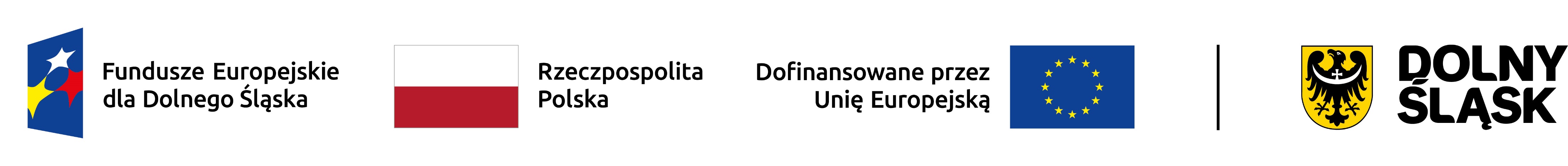